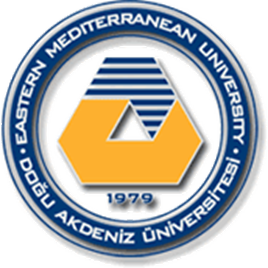 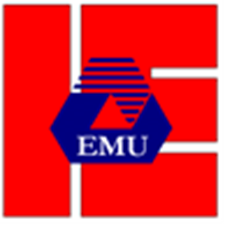 Advanced Quality Engineering
IENG584
Process Capability
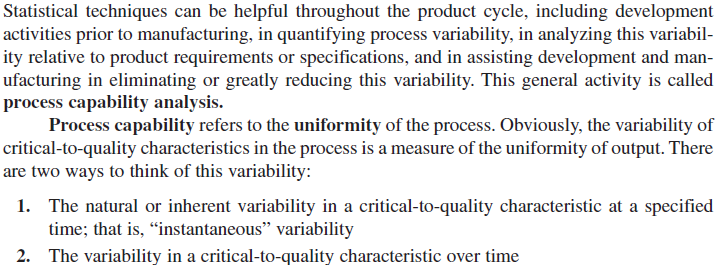 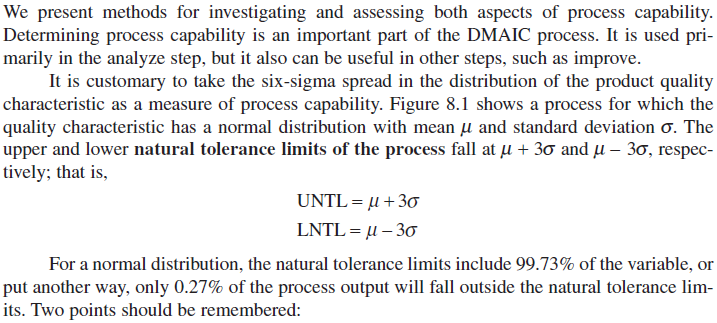 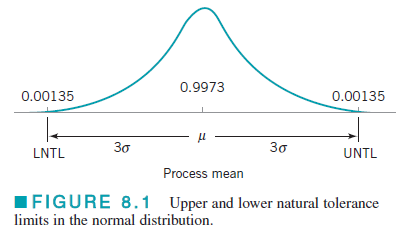 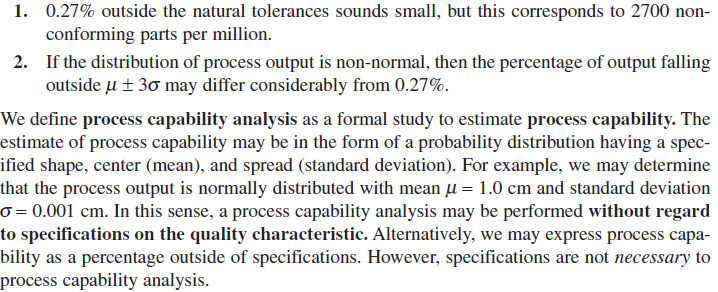 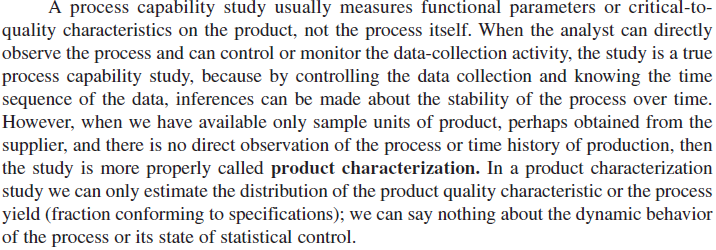 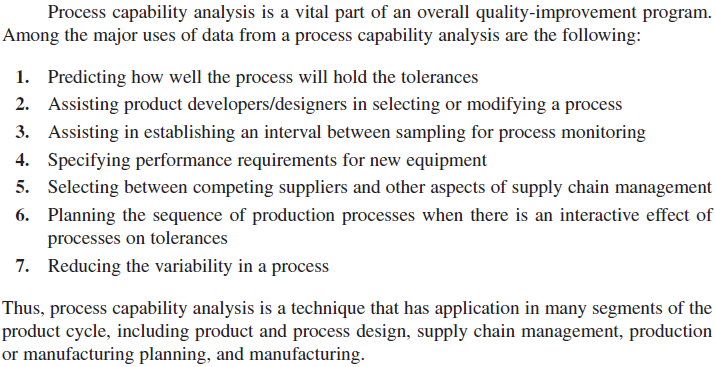 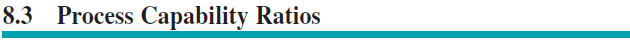 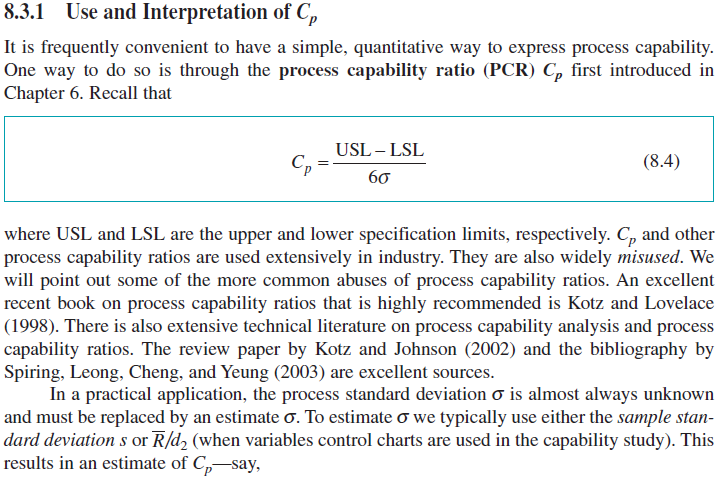 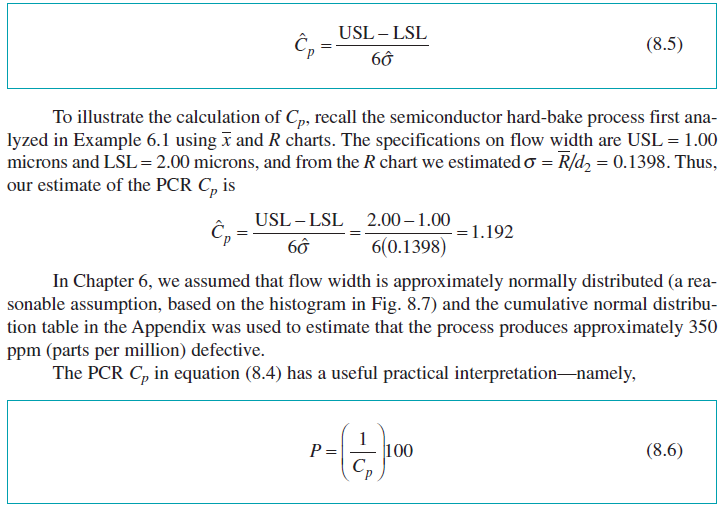 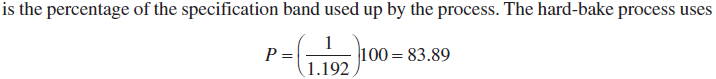 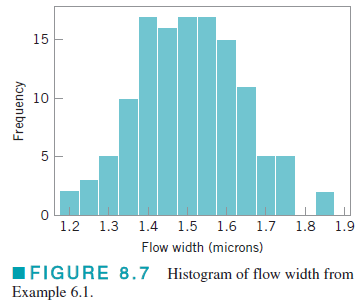 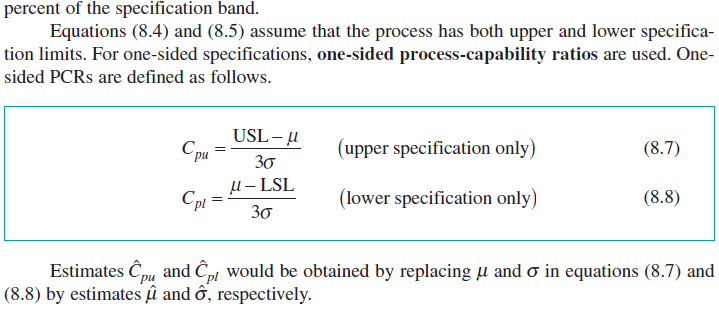 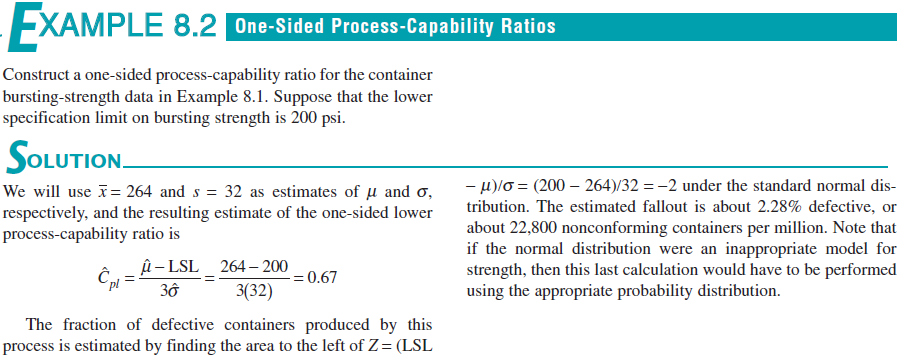 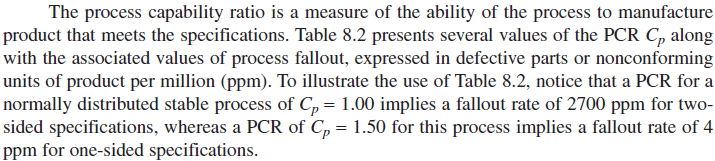 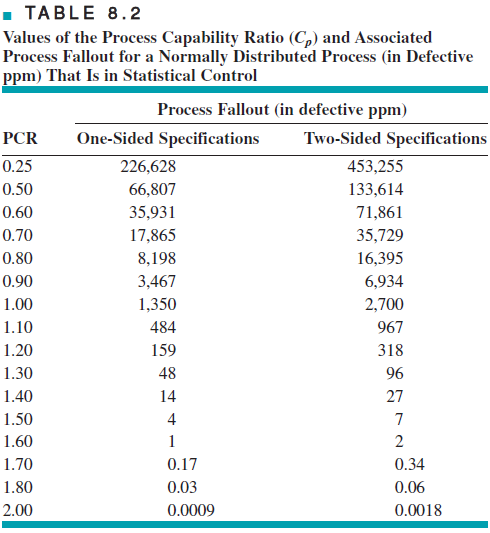 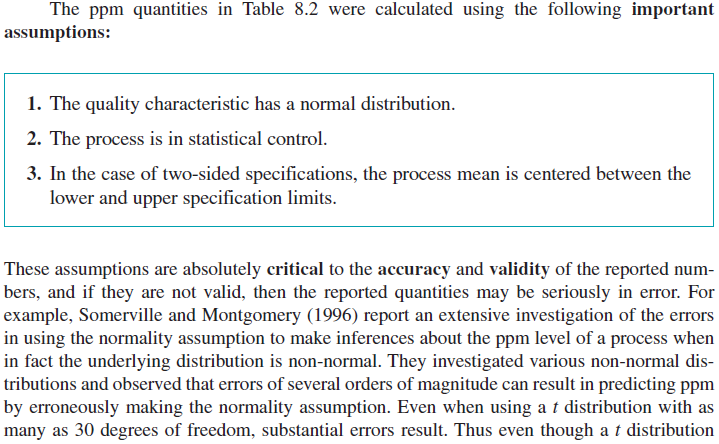 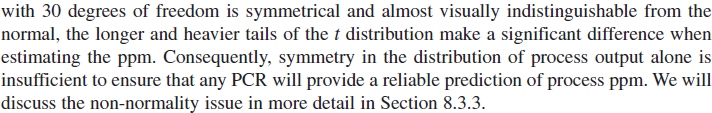 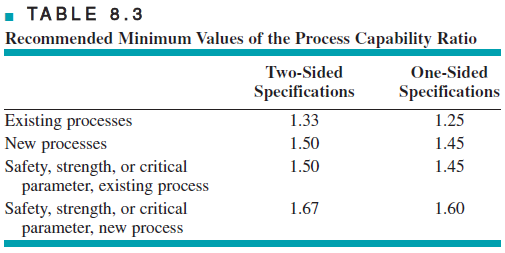 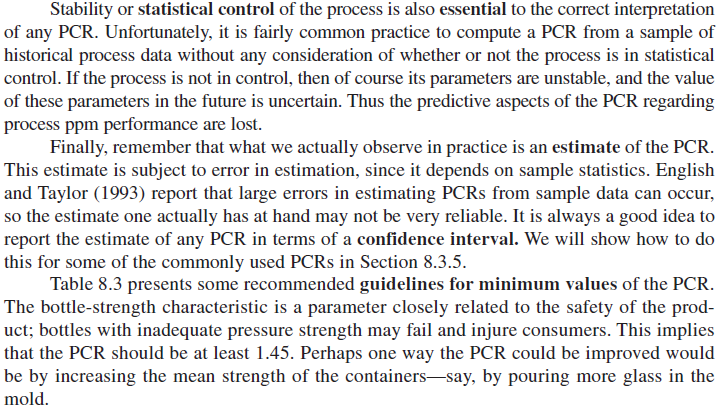 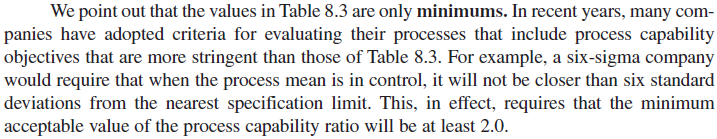 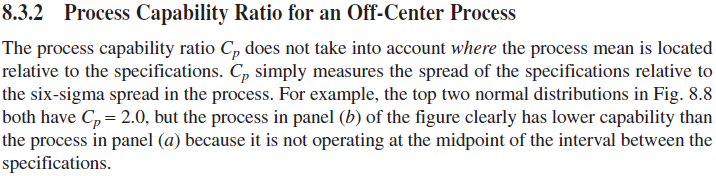 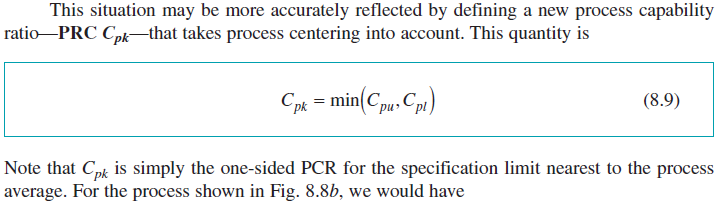 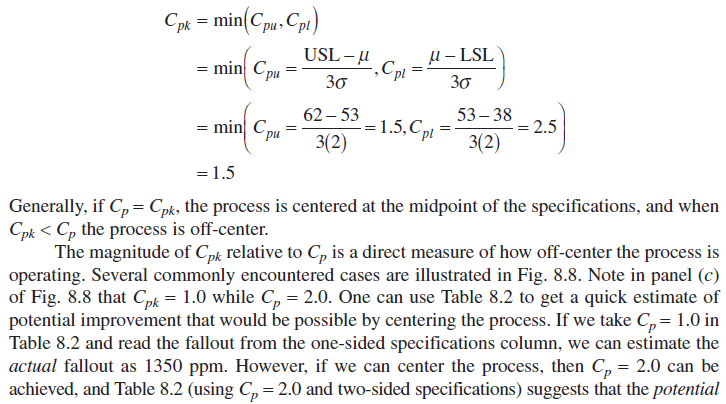 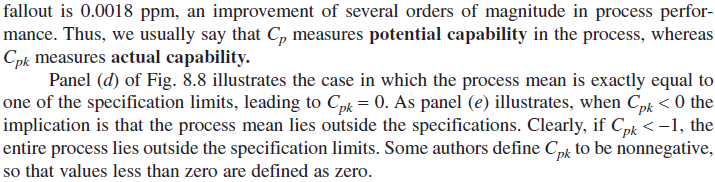 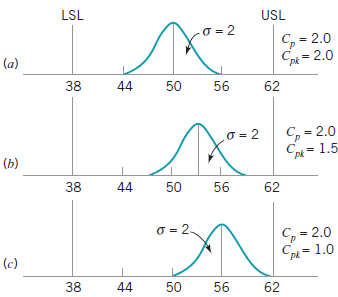 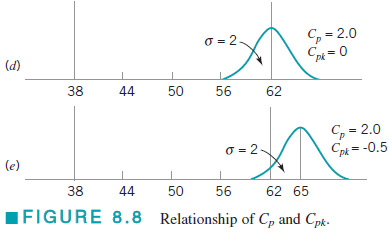 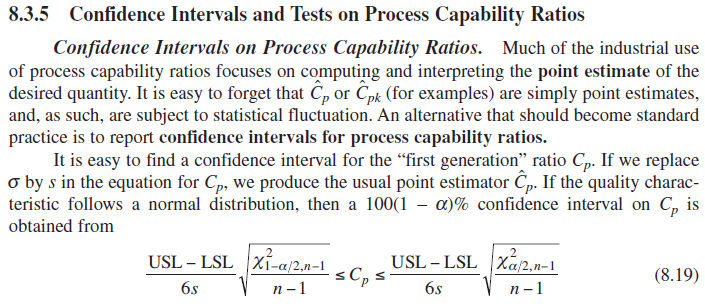 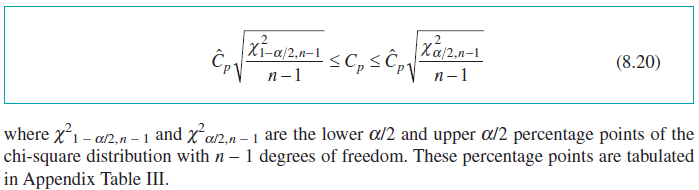 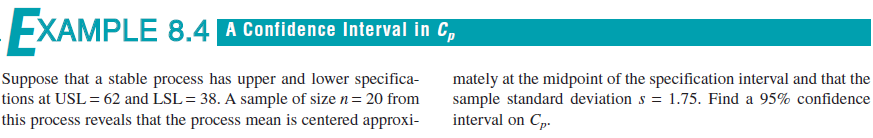 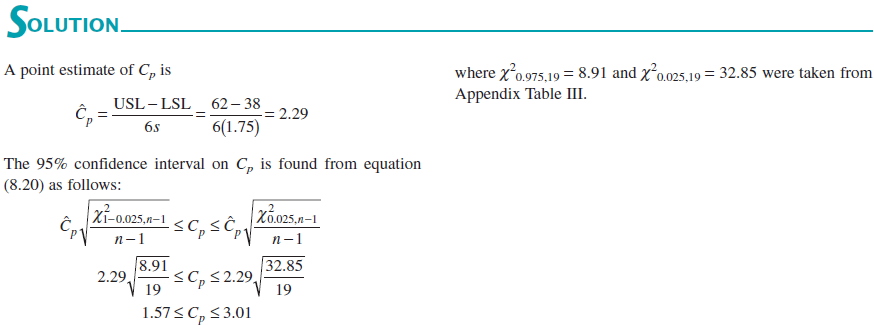 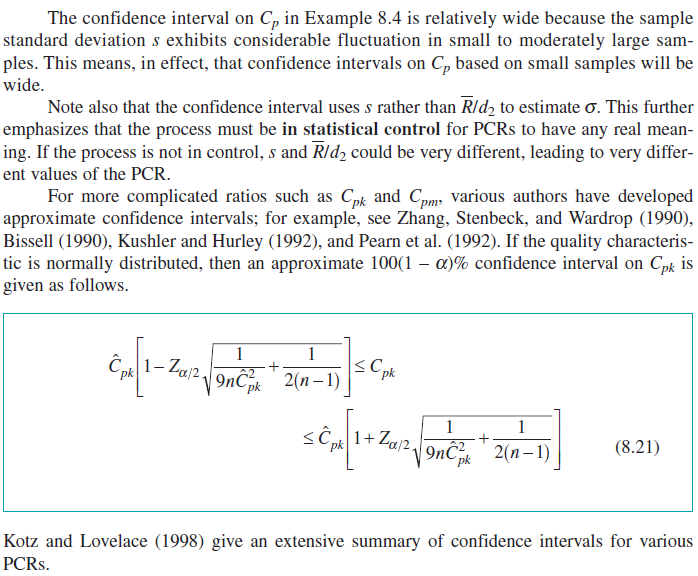 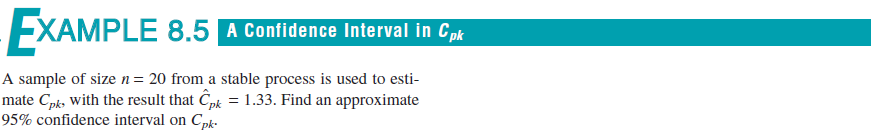 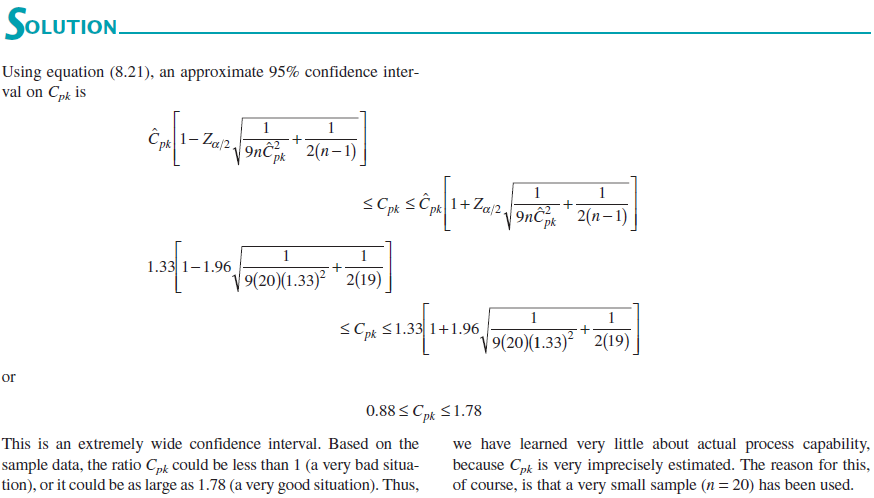 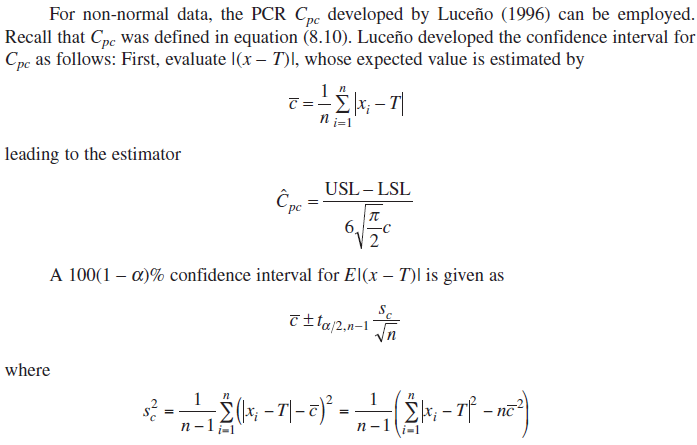 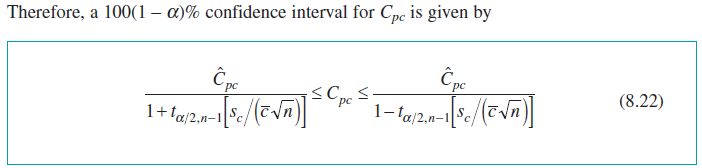 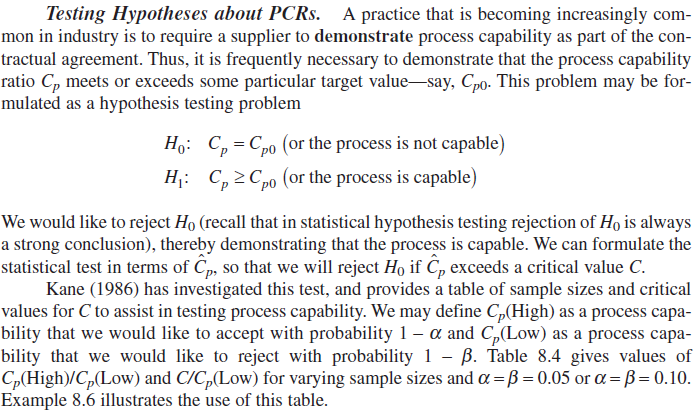 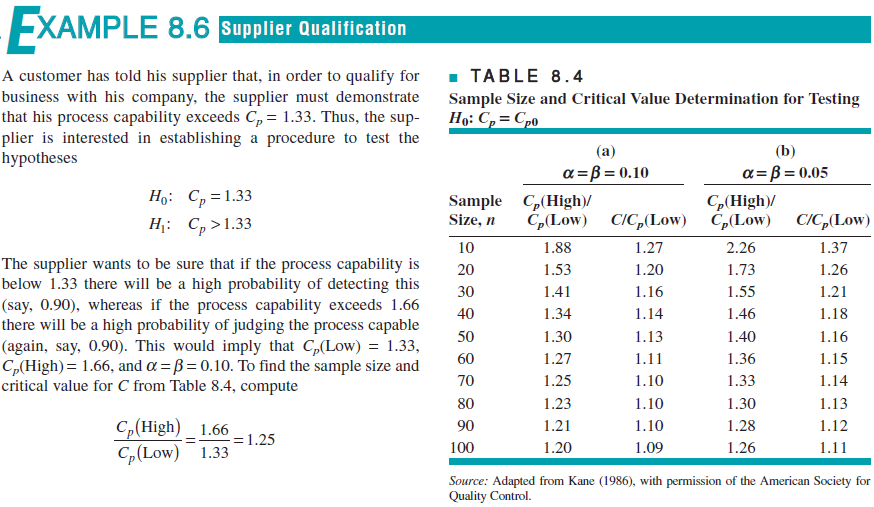 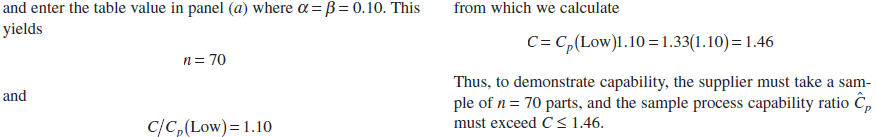 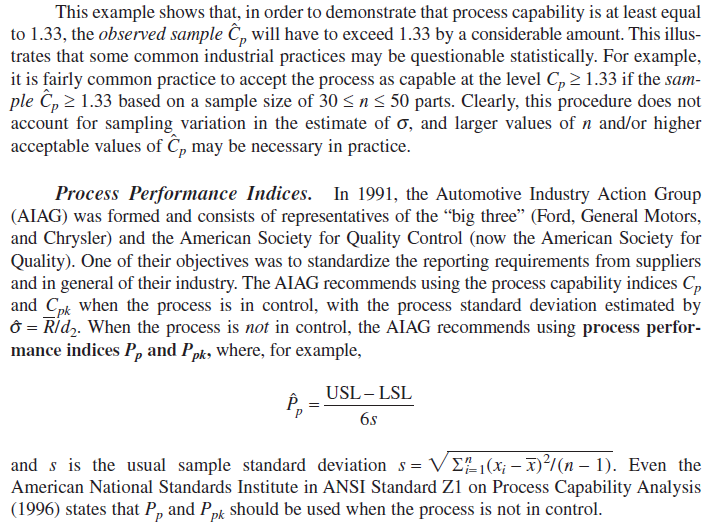 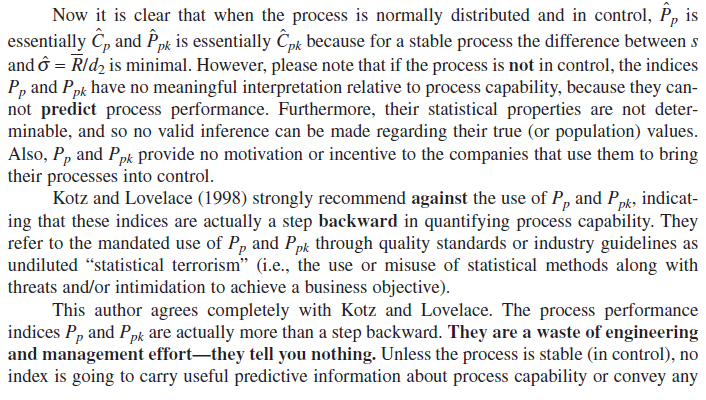 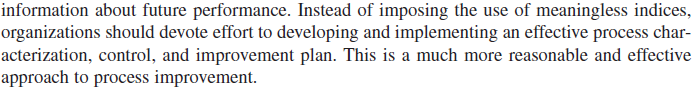 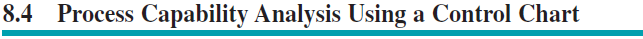 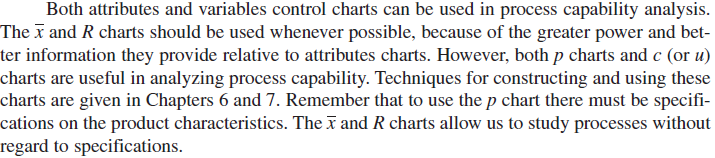 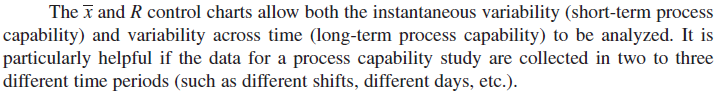 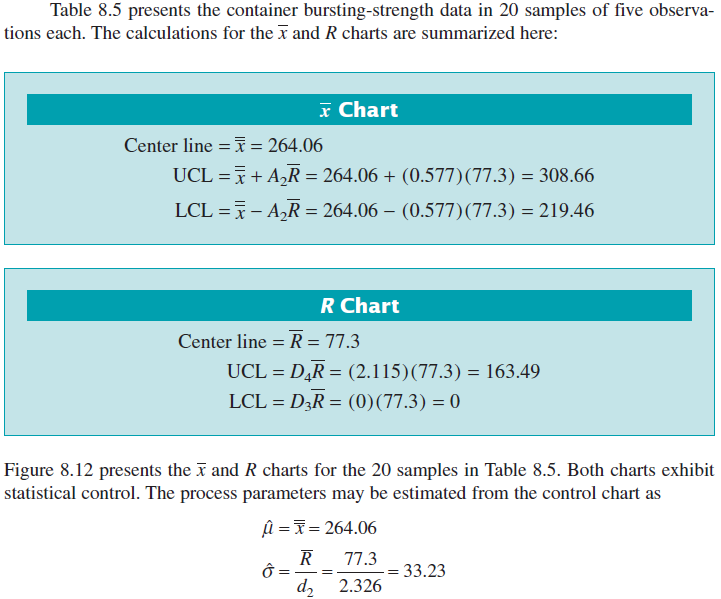 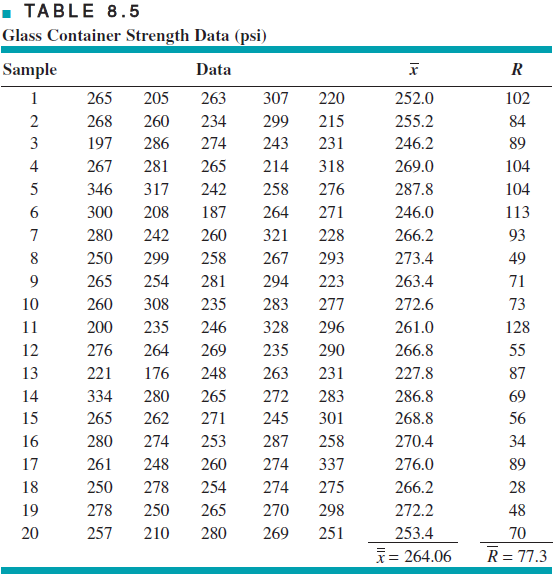 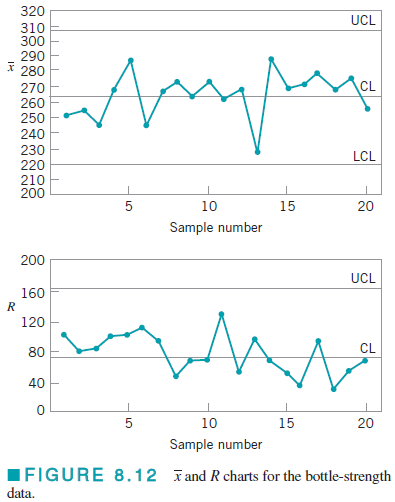 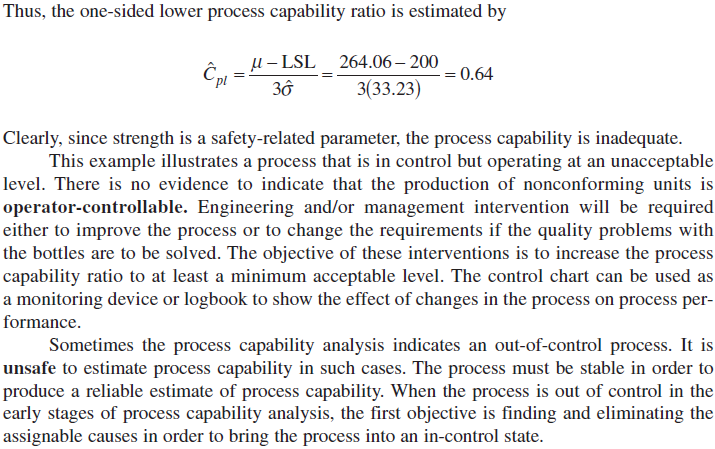